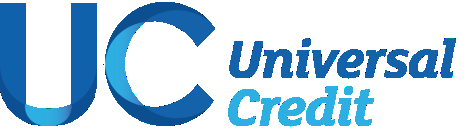 Fulham Complex Needs Site Action Plan
1
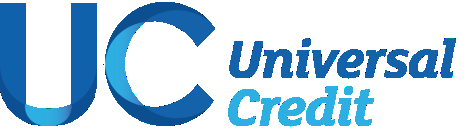 Background and Aims


In order to ensure all claimants who present with vulnerability/complex needs in the jobcentre are supported effectively and efficiently, Fulham Jobcentre has formulated a plan.

The Complex needs site level plan encompasses site awareness on complex needs, staff consolidation, support offered by our assisted services team as well as leads who are dedicated  to specific complex claimant groups. The plan will help identify what further support is required by our Work Coaches to support our vulnerable claimants. Local Support providers are listed in the DPT.
2
Vulnerable Claimant Areas, Leads & Contact details
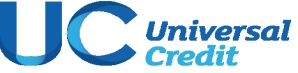 3
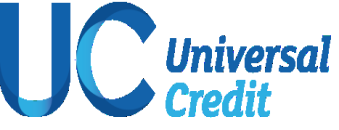 Vulnerable Claimant Areas, Leads & Contact details
4
Checklist For Sites going Full Service and New Starters
5
Checklist For Sites going Full Service and New Starters
6
Checklist For Sites going Full Service and New Starters
7
Your Complex Needs Site Plan
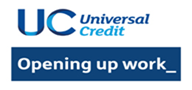 8
Your Complex Needs Site Plan
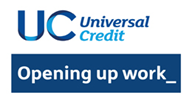 Section 1 – How do we understand Complex Needs Customers in our area? 
This should include 
Specific challenges in your Site picked up from feedback in Communication sessions .
Gaps in local provision to be identified and recorded here.
9
Your Complex Needs Site Plan
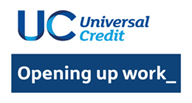 Section 1 – How do we understand Complex Needs Customers in our area? 
This should include 
Specific challenges in your Site picked up from feedback in Communication sessions .
Gaps in local provision to be identified and recorded here.
10
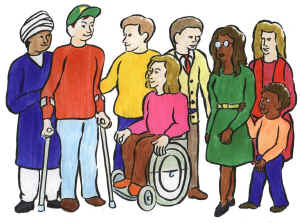 Fulham Jobcentre
Customer presents complex need at front of house
Can issue be resolved at Front of House ? 

Using DPT / USDL
Standard Digitally Assisted Procedures
Home Visit referral etc..
Don’t forget to record  
any issues raised on your Complex Needs Plan
Can issue be resolved through case conferencing with SME/ WC/ Case Manager?
No
No
Raise with Manager or Escalation SPOC
Manager/ SPOC to escalate to relevant Contact
No
LM Decision
Advance payments
WCA Decision
Housing/ Eviction
Payment
11
Bolton Service Centre
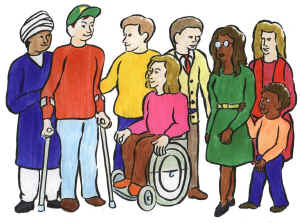 Customer presents complex need in Service Centre
Can issue be resolved in Service Centre? 

Using DPT 
Standard Digitally Assisted Procedures
Home Visit referral etc..
Don’t forget to record  
any issues raised on your Complex Needs Plan
Can issue be resolved through case conferencing with SME /  WC/ Case Manager?
No
No
Raise with Manager or Escalation SPOC
Manager/ SPOC to escalate to relevant Contact
LM Decision
Advance payments
WCA Decision
Housing/ Eviction
Payment
12
Your Complex Needs Site Plan
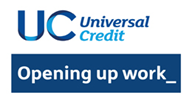 Your Complex Needs Site Plan
13
Your Complex Needs Site Plan
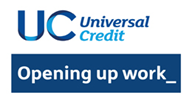 14
15
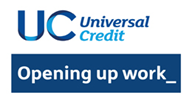 Your Complex Needs Site Plan
16
17
Your Complex Needs Site Plan
18
Your Complex Needs Site Plan
19
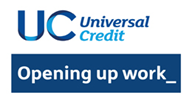 Your Complex Needs Site Plan
20
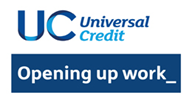 Your Complex Needs Site Plan
21
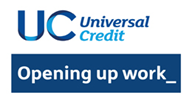 Fulham Social Justice Provisions
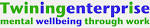 22
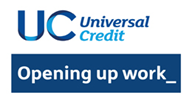 Your Complex Needs Site Plan
23
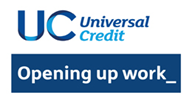 Your Complex Needs Site Plan
24
Your Complex Needs Site Plan
25
Your Complex Needs Site Plan
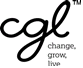 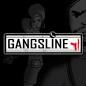 26
Your Complex Needs Site Plan
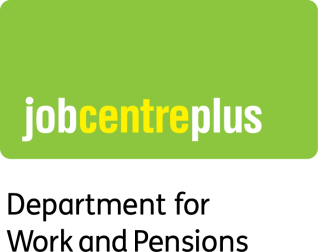 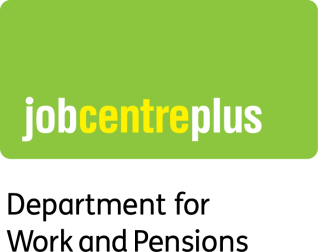 27
Your Complex Needs Site Plan
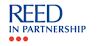 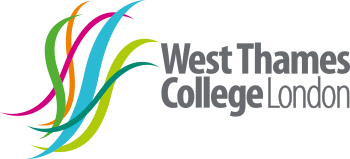 28